CodeX and RGB
Setting pixels to any color using RGB tuples
What is RGB?
RGB stands for Red, Green, Blue. 
Find out more by watching the short video on the next slide.
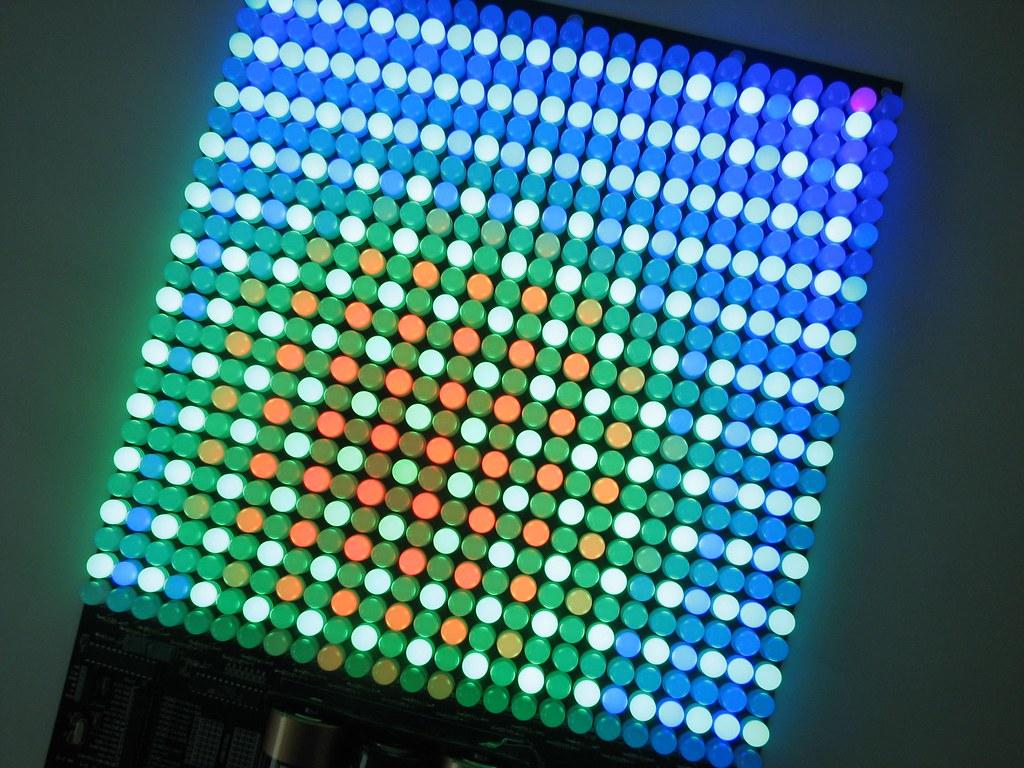 Code.org video on pixels
Watch from
0:45 to 2:35
[Speaker Notes: Link to Youtube video: https://www.youtube.com/watch?v=15aqFQQVBWU&t=8s]
Getting RGB values
The video mentions triplets of numbers.
In Python, the triplet is called a tuple.
Each number in the triplet (or tuple) represents a value in RGB.
         = ( 47, 147, 181)
The first number is the amount of red
The second number is the amount of green
The third number is the amount of blue
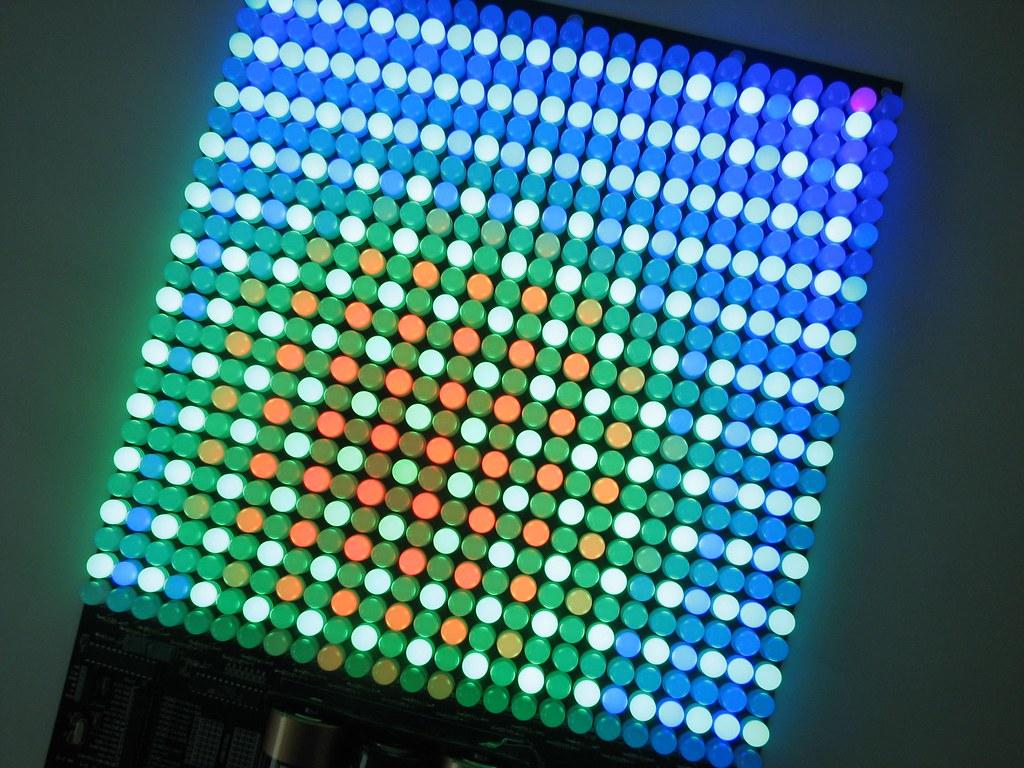 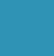 Getting RGB values
Use online software to select a color and find the RGB colors.
(47, 147, 181)
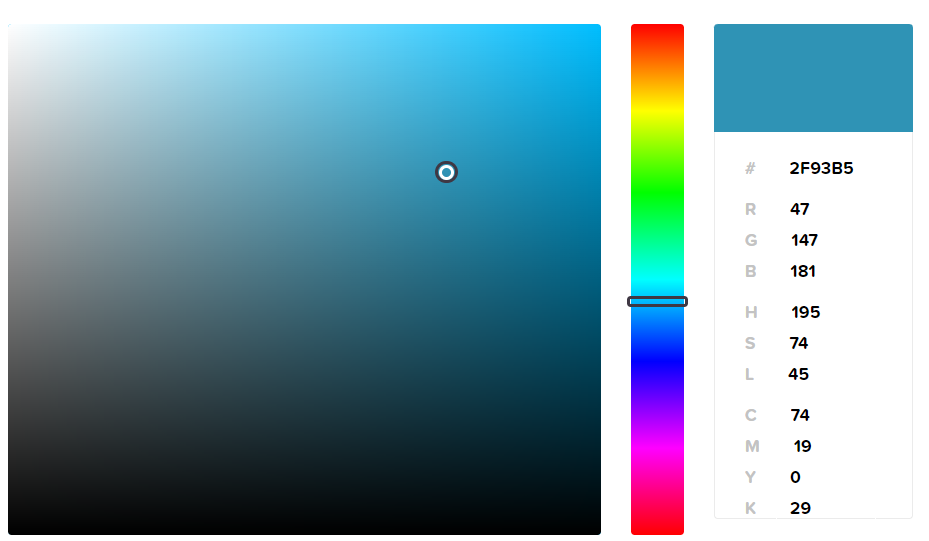 [Speaker Notes: Link to color picker software: https://htmlcolorcodes.com/color-picker/]
Using RGB values
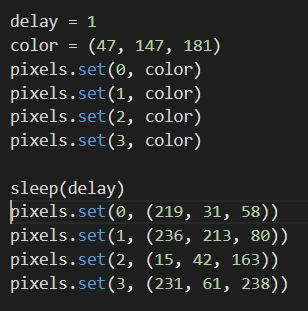 Set your own colors by changing the color value to a tuple instead of a built-in color:
color = (47, 147, 181) 
You can do this throughout the program, as often as you want. Or set the value in the pixels.set command.
Using RGB values
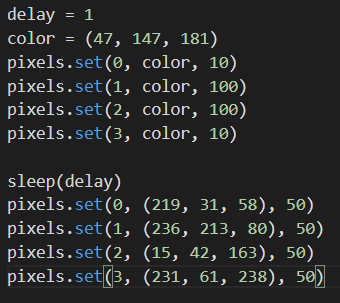 You can add a third value in the pixels.set() command, which determines the brightness.
Brightness values are from 0 to 100
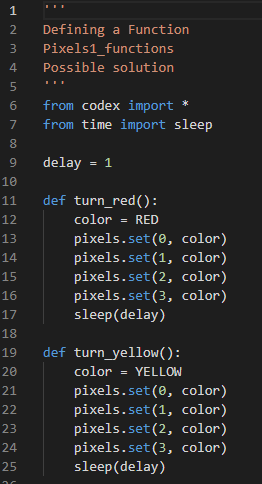 RGB – Part 1
Open the Pixels1_functions program from the last lesson. Use the sandbox!

Save the program as Pixels1_RGB
Use “Save As…”
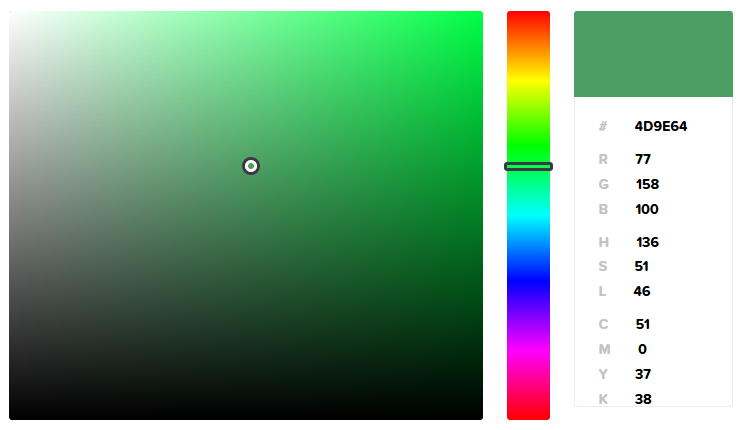 RGB – Part 1
Pick a color using the color-picker software.

Identify the RGB triplet.
The RGB triplet is also called a tuple in Python. A tuple is like a list with values that don’t change.
RGB – Part 1
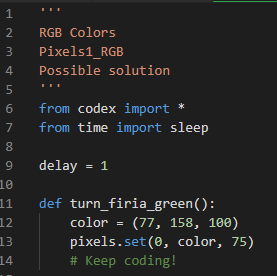 Define a new function that will light the pixels a color you define using a tuple.
Name the function the color you selected.
Code the function to turn all pixels that color.
Include a third argument for the brightness
RGB – Part 1
Call the function at least once in the main program.

Run the program and make sure the code works properly.
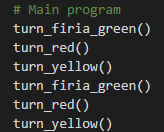 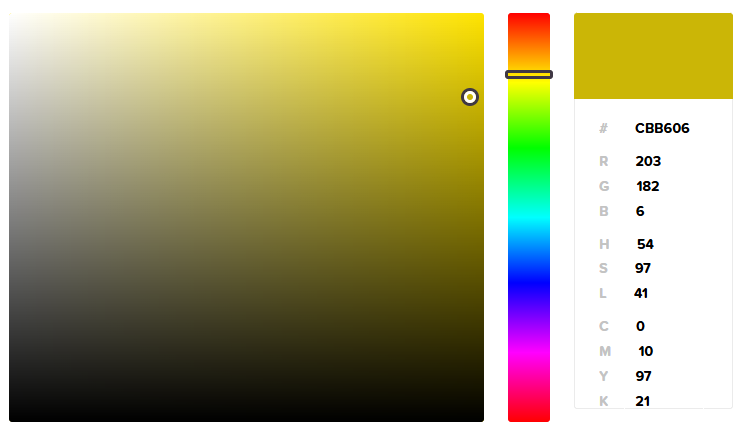 RGB – Part 2
Pick another color using the color-picker software.

Identify the RGB triplet.
Add another function to your code for this color.
RGB – Part 2
Call the function at least once in the main program.

Run the program and make sure the code works properly.
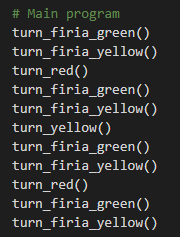 RGB – Part 3Random RGB values
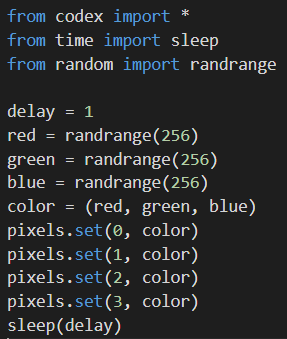 If you want to try something new, generate random numbers for R, G and B and see what color happens!
Everytime you run the code,  you should get a different color.
RGB – Part 3Random RGB values
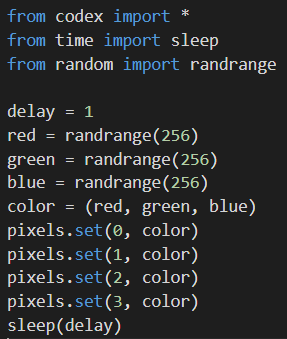 A new library is needed for 
random values.
The random library has several functions. The one you will use today is randrange().
It will generate a random value between 0 and up to but not including the number in parenthesis. 
So randrange(256) will generate a number between 0 and 255, the range of RGB colors!
RGB – Part 3
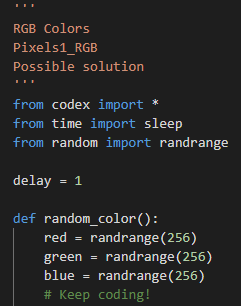 Define a new function that will light the pixels a random color.
Name the function the color you selected.
Code the function to turn all pixels the same random color.
Optional: Include a third argument for the brightness
RGB – Part 3
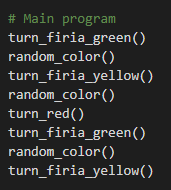 Call the function at least once in the main program.

Run the program and make sure the code works properly.
Are you ready for a challenge?
If you have time, try one (or more) of these challenges. They can be completed in any order.
Challenge #1
Do you see that the pixels stay on after the program ends?
Define a function that will turn off the pixels (color = BLACK).
Then call the function at the end of the main program.
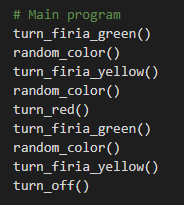 Challenge #2
You generated random numbers for the RGB colors. What about a random brightness?
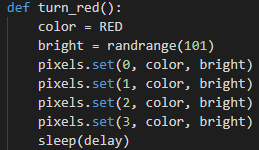 Select an already-defined function for a color.
Add a variable for brightness, and assign its value by generating a random number between 0 and 100.
Use the variable in the pixels.set() command.
Challenge #3
Right now all the pixels are the same color.
Define a function that will set all four pixels to different colors.
There are many different ways to do this:
Use the pre-defined colors instead of a variable in each pixels.set()
Use tuples instead of a variable in each pixels.set()
Get a random color for each pixel
Or any combination of these suggestions.